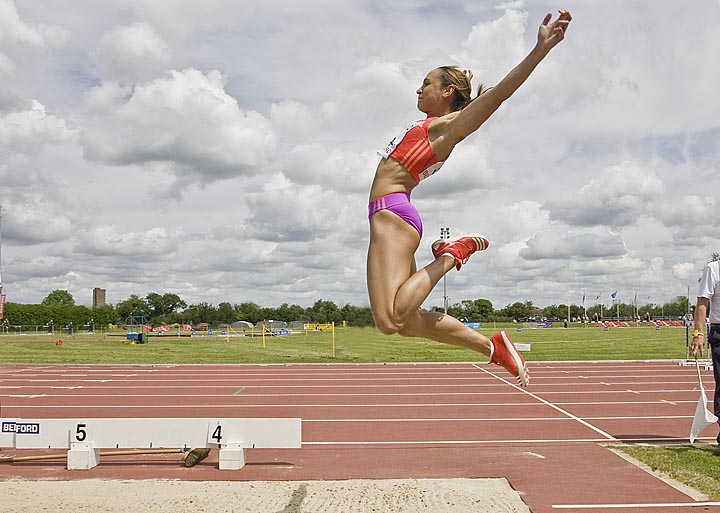 Long Jump
Long Jump
Basically a sprint rather than a jump
Must generate speed at take off 
Consistency is a key
Preseason
Lots of sprinting, and drills
We work on stride pattern before we ever get to the runway
Run 8-10 approaches on the track
Start from consistent point
Put tape down where takeoff foot hits
Number the tape to determine pattern as athlete gets fatigued
When athlete is fairly consistent (70% within 6-10 inches) move to runway
Long Jump	-approach
Start
First 2 steps are key to consistent length of approach
1st phase is getting up to speed
2nd phase getting to top end speed
3rd phase – maintain and prepare for take off
Take off
Final few steps are “steering”
Maintain stride and speed 
Avoid chop steps
Avoid looking at board
Use arms to gain acceleration
“Long-Short” for final 2 strides
Drop hips slightly then rise on takeoff
Avoid “sailing” to reach board
Body position is key, not foot position on board
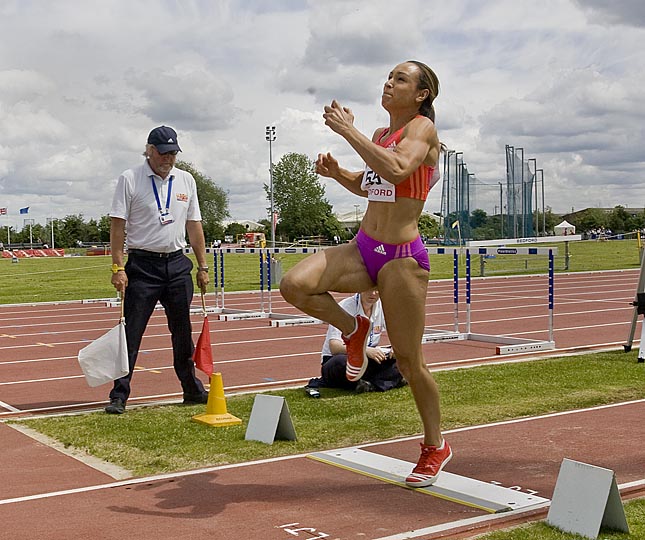 Poor body position
Take off
Drive knee and opposite arm up, 45 degree angle
Stay tall
Run off the board
Thrust hips
Flight
Hang vs Running
Don’t over rotate, use arms to counter balance
Landing
Kick out to the side
Summary
Most important aspects
Speed of Approach
Body position at takeoff
Triple JumP
Hop, Step Jump
Phase 1
Approach is similar to that of Long jump, but with a little bit more control
No long-short step
Run off the board
Bring jump leg around in circular motion (like a single leg bound)
Important to get foot back up underneath the hips 
Avoid reaching, it does not gain any distance for body
Reaching takes you out of position and kills momentum
Poor foot position
Notice the bent knee – good position!
Phase 2-Step
Nice long step 
Keep momentum forward, not up
Get foot back underneath the hips
Arms swing is important (double arms)
Landing phase
This is almost like long jump
Going for 45 degree takeoff
Foot underneath hips
Use arms, drive up and attempt long jump landing
Training
Lots of bounding and plyo’s
Hurdle hops
Hurdle step overs to work hip flexors
Bound on grass, save the shins!
Explosiveness is gained by using arms
Must have strength in order to control the speed
Philosophy
Develop consistent approach
Avoid too much speed until technique is solid
Practice by shortening the phases in practice to improve technique
High Jump
Must use speed of approach to generate height
Start slow, finish fast!
Bounding to get leg strong
Lots of flexibility work
Use arms
Jump up
Drills
Single leg box jumps
Hurdle hops
Core strength is a must
Sprints are important